Organ Systems &Pig Dissection
BSC 2011L
Tissue Organization & Anatomy
Tissues
Epithelia Tissue  
Connective Tissue 
Muscle Tissue 
Nervous Tissue 
Organs – made of 2+ tissues types
Skin  
Kidney  (& Renal Pyramid)
Heart 
Blood vessels (arteries & veins) 
Organ Systems – groups of Organs that preform crucial functions for survival (11 total)
Urinary System
Cardiovascular System
Respiratory System
Digestive System
Reproductive System
Organ System - Urinary
Bladder
Ureter
Kidney
Ureter
Renal Artery
Renal Vein
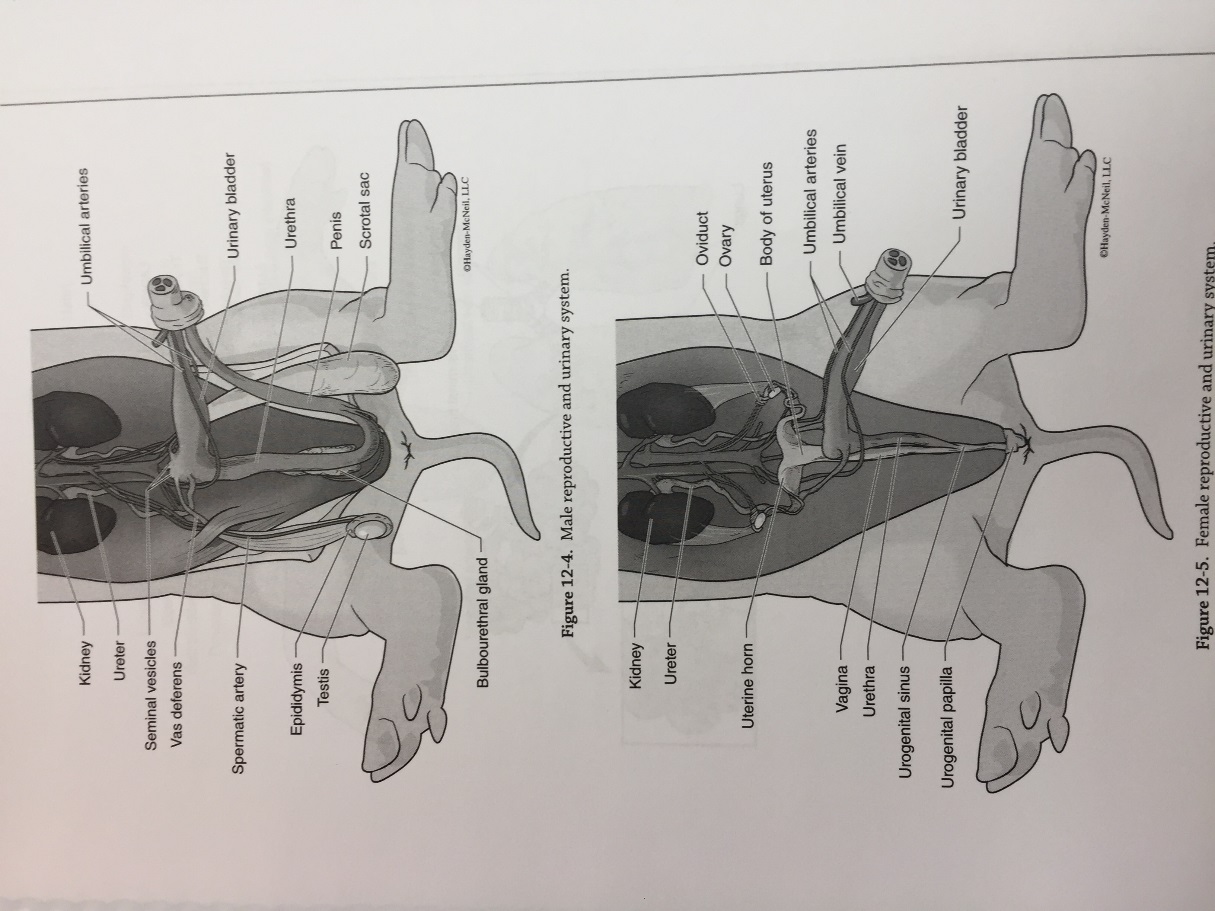 Organ System – Digestive
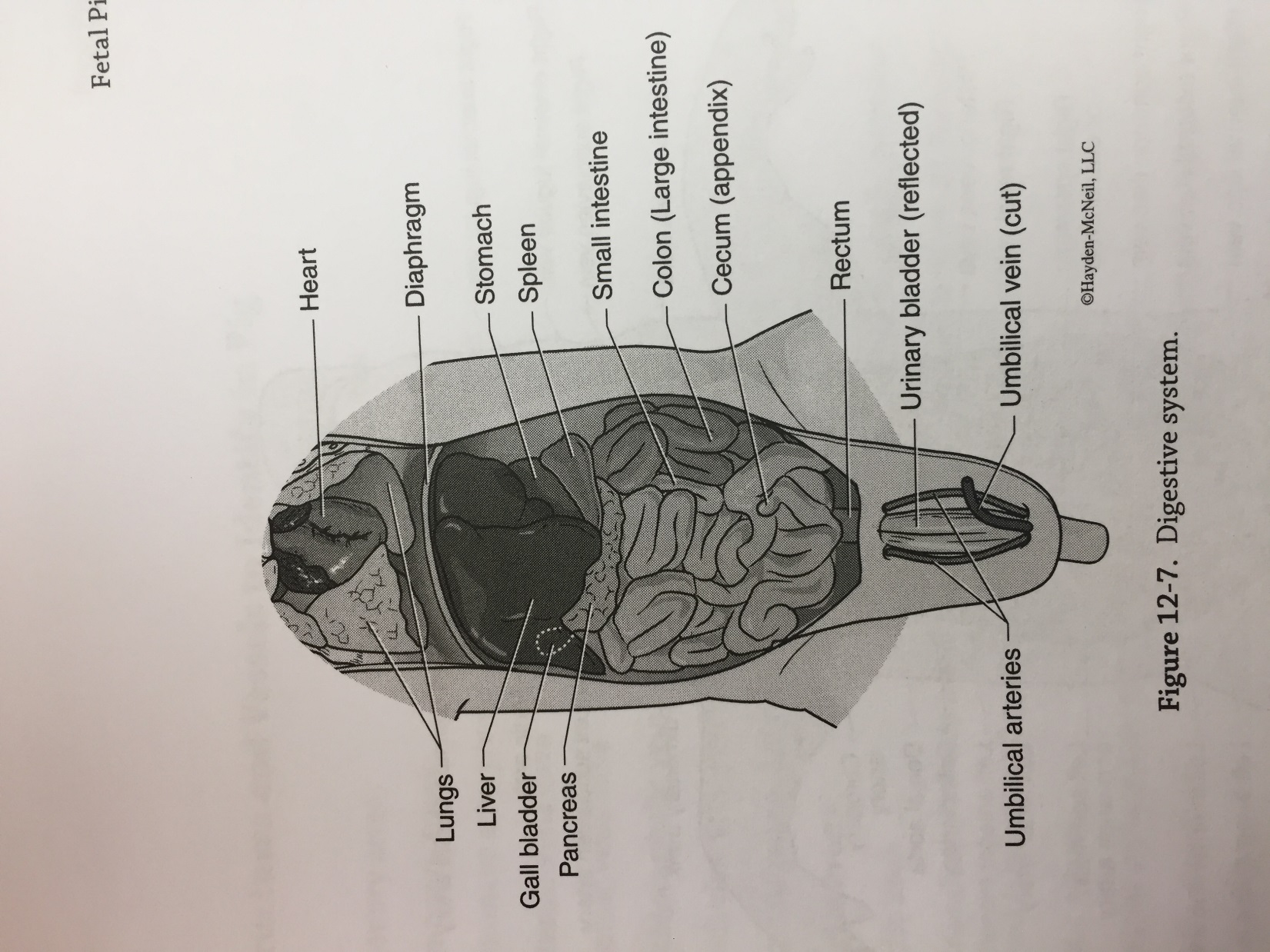 Liver
Gallbladder
Small Intestine
	Duodenum
	Jejuno-ileum
Large Intestine/colon
Cecum
Mesentary
Stomach
Spleen
Pancreas
Rectum
Organ System – Respiratory
Diaphram
Lungs
Left/right bronchi
Larynx
Trachea
Esophagus
Mouth
Nasal passage
Pharynx
Glottis
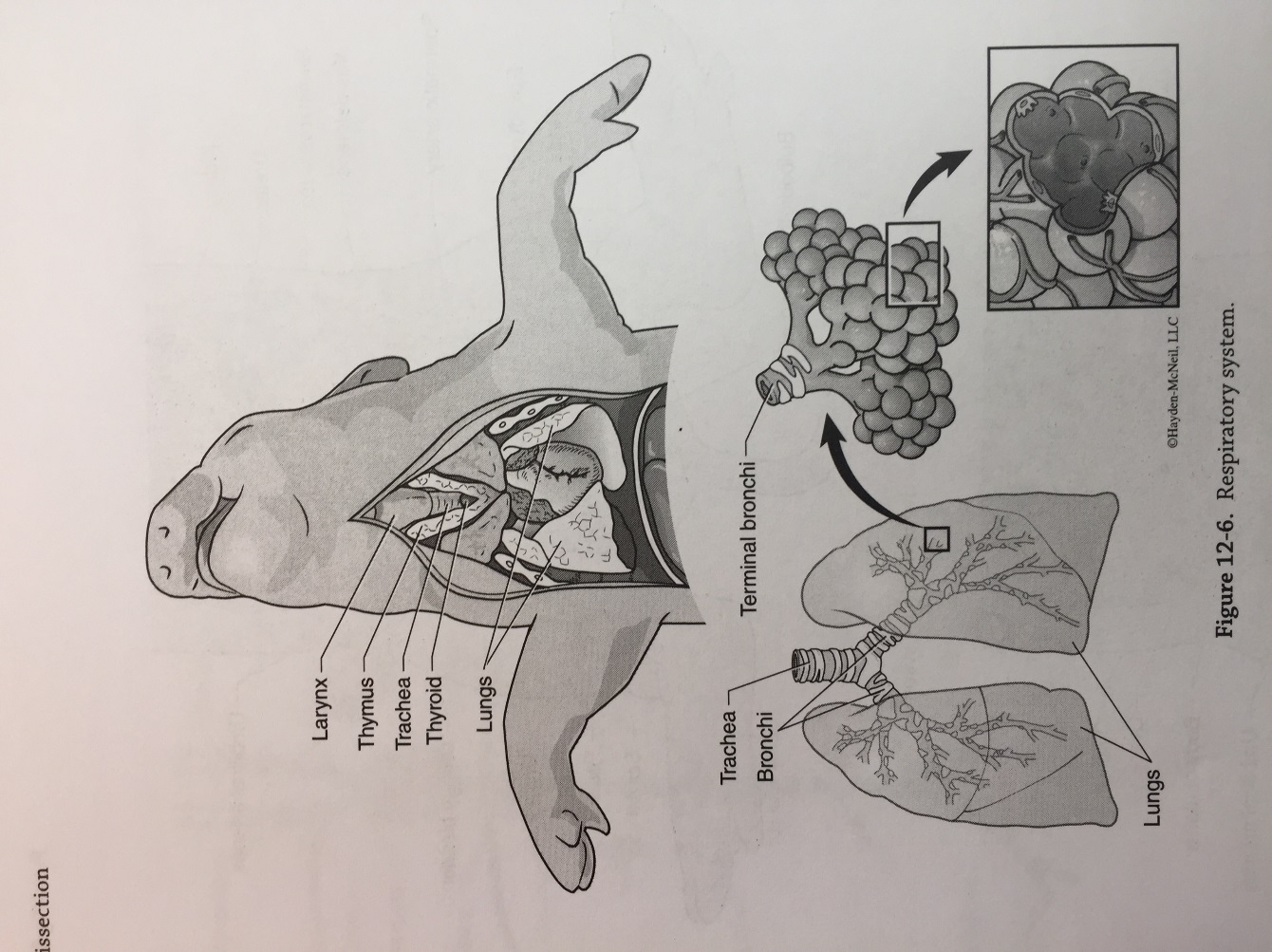 Organ System - Cardiovascular
Pericardial Sac
Right/left atrium
Right/left ventricle
Coronary Artery
Pulmonary artery/vein
Pulmonary trunk
Carotid artery
Posterior vena cava
Anterior vena cava
Brachiocephalic vein/artery
Subclavian artery/vein
Internal/external jugular
Aortic arch
Descending thoracic aorta
Dorsal (abdominal) aorta
Celiac artery- may not be able to find
Renal artery/vein
Hepatic vein – may not be able to find
Hepatic porta – may not be able to find
Umbilical artery/vein
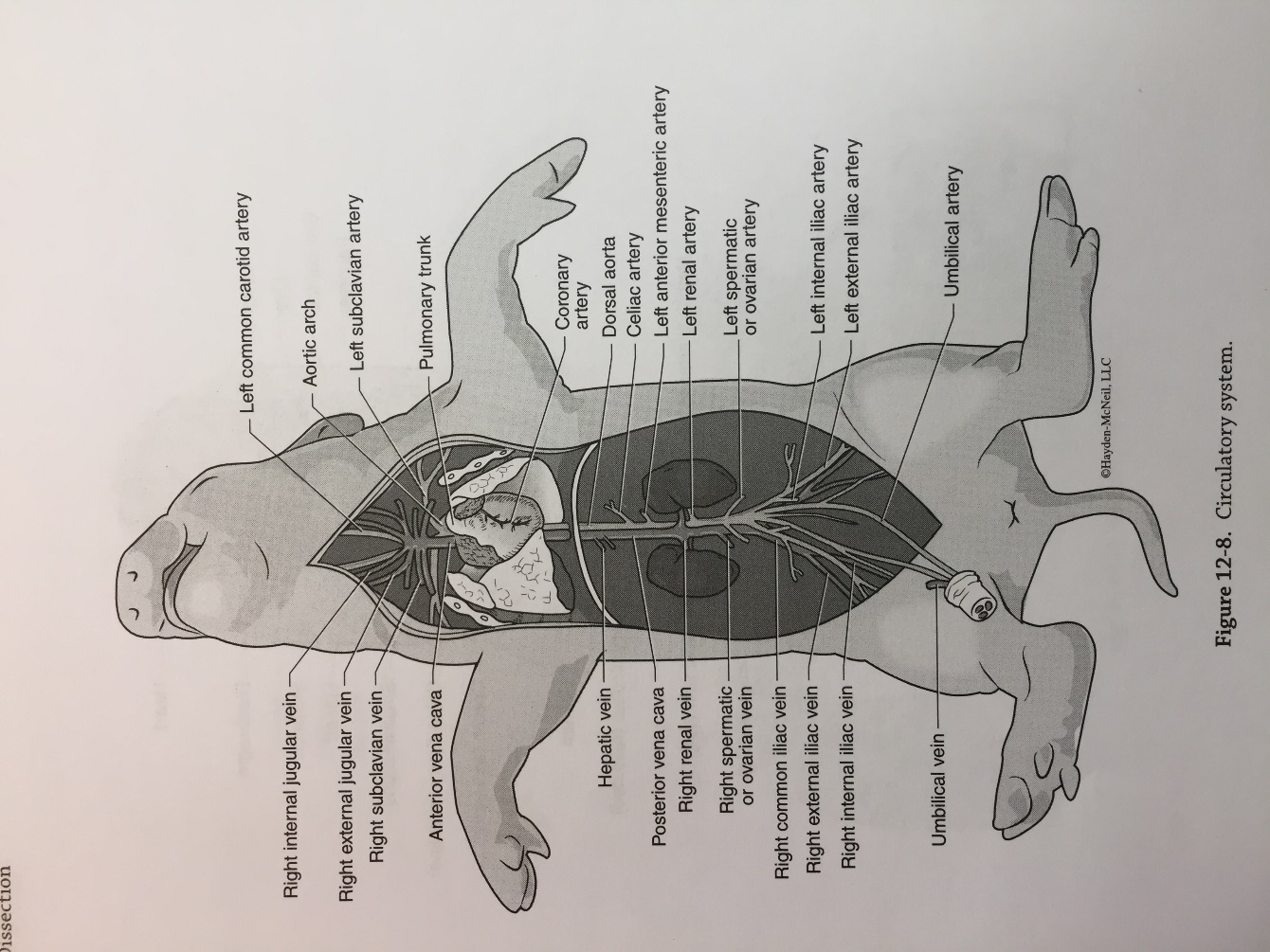 Circulatory System – Veins & Arteries
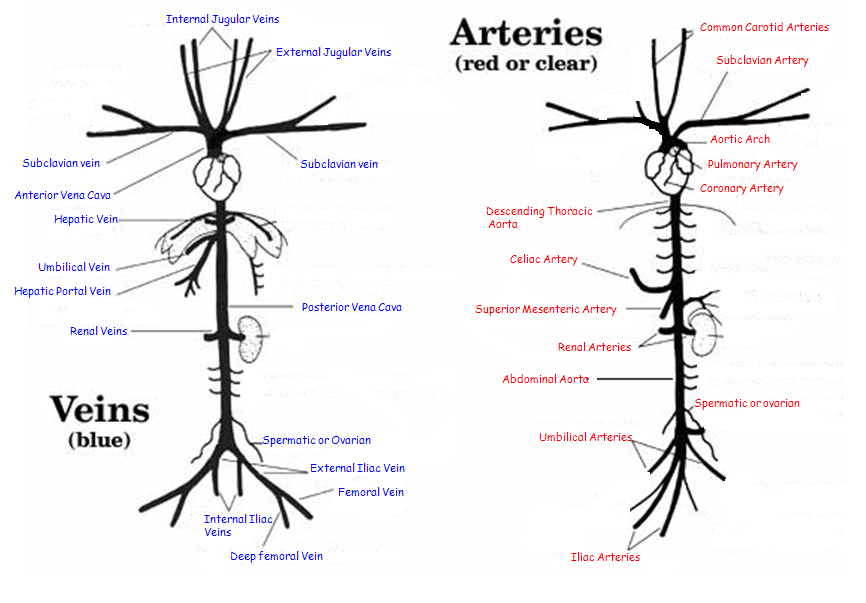 Organ System – Reproductive
Umbilical Artery/vein
Male:
	Testes
	Epididymis
	Vas Deferens
	Urethra
	Seminal Vesicles
Female:
	Ovaries
	Oviducts
	Uterus
	Uterine Horns
	Vagina
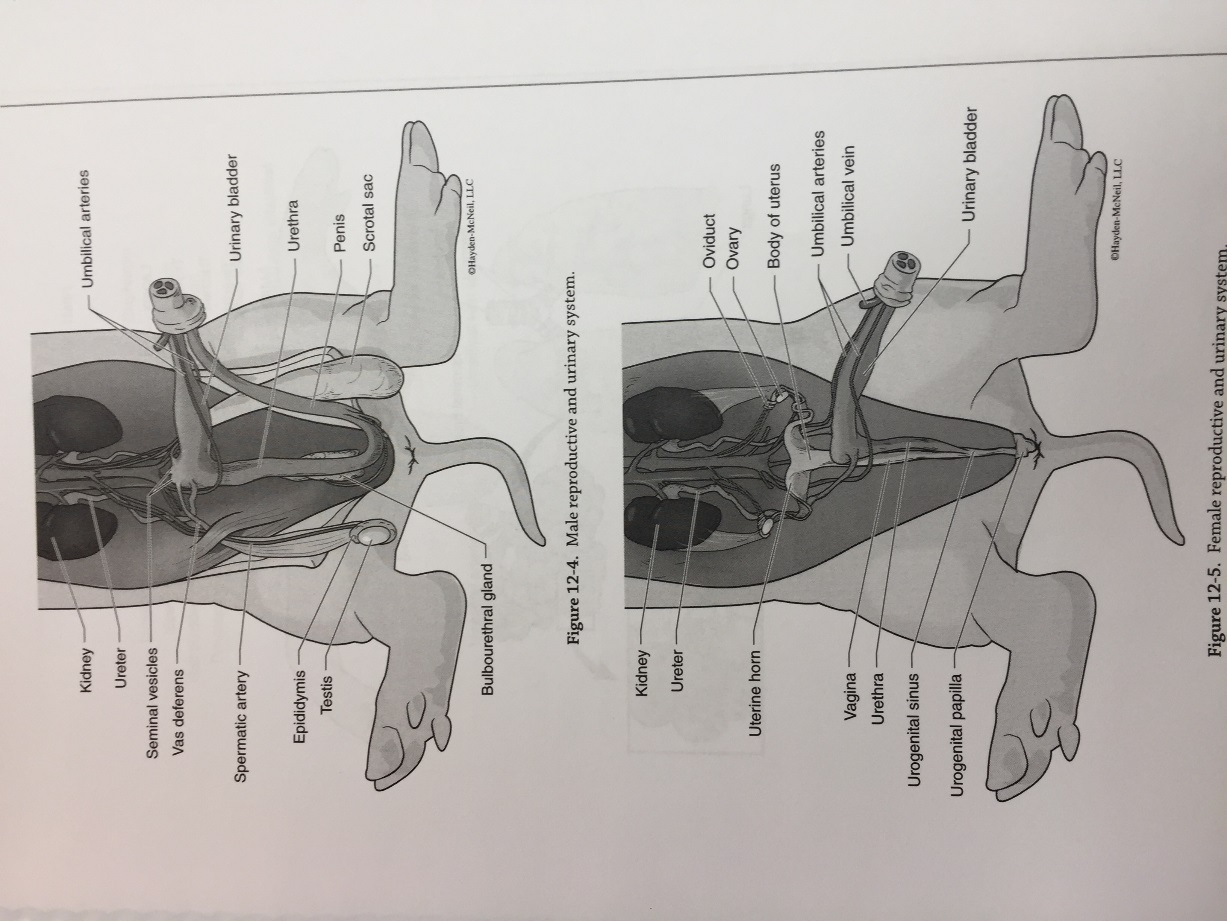 Fetal Pig Dissection
Work in Groups 3-4
Cutter
Assistant Cutter
Reader w/lab manual
Save storage Bags
You can dump preservative fluid down sink w/ large amt. of cold water
Pig parts should go in BioHazard Container (front of room)
Don’t throw any parts out until the end!
Terms:
Doral – back
Ventral – stomach
Anterior – towards head
Posterior – away from head
Fetal Pig Dissection
Part 1:

https://www.youtube.com/watch?v=ZWYpnLtXQrg&oref=https%3A%2F%2Fwww.youtube.com%2Fwatch%3Fv%3DZWYpnLtXQrg&has_verified=1

Prepare Pig - tie
Identify Sex
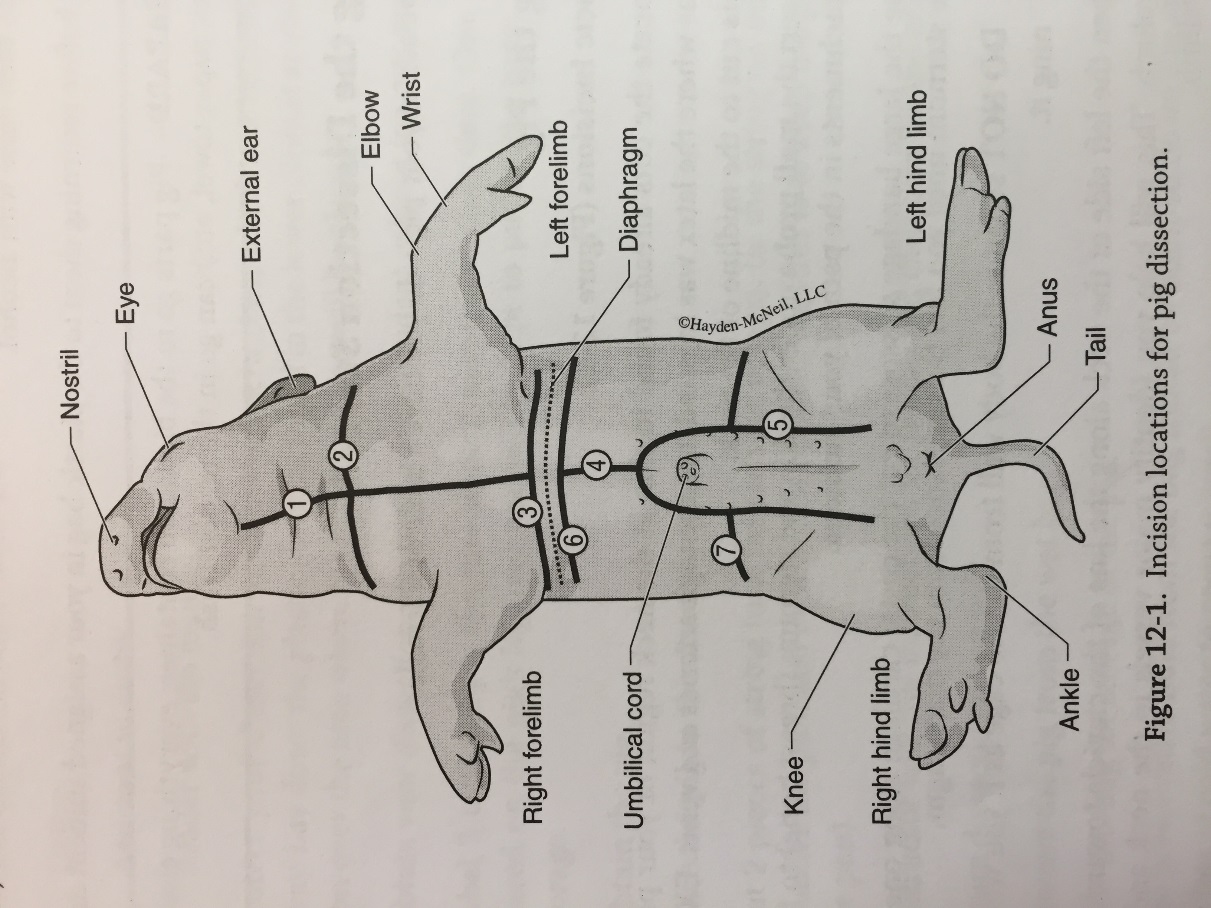 Part 2: 
https://www.youtube.com/watch?v=eCNxnBbfkVs

Cut as instructed on pg. 96 (we will follow along this video all together)
Urinary Organs
Digestive Organs
Part 3: 
https://www.youtube.com/watch?v=Hdijzf6frgQ

Identify Systems
Next 2 Weeks – cont. Organ Systems
Pig Dissection
	Working through dissection for last labs
	Bring your own gloves! * if you want them
	Go over all Tissues, Organs, and Systems via Dissection

Final – Practical 4
	April 17 – 2:30 PM do NOT be late!
	KNOW all Tissues, Organs, and Systems via Dissection